МДОУ ИРМО «Мамоновский детский сад комбинированного вида»
« Формирование процесса чтения у детей старшего дошкольного возраста»




Составила: Кокорина Е. А., 
учитель-логопед
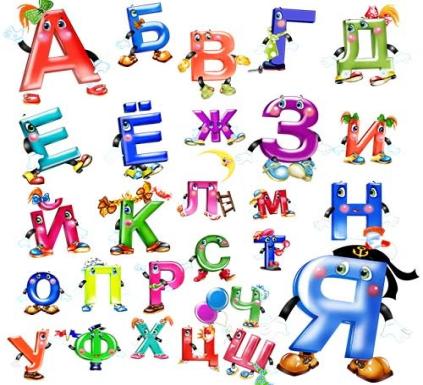 Тема:
«Формирование восприятия речи у детей старшего дошкольного возраста с тяжёлыми нарушениями речи»
2019-2022 г. г.
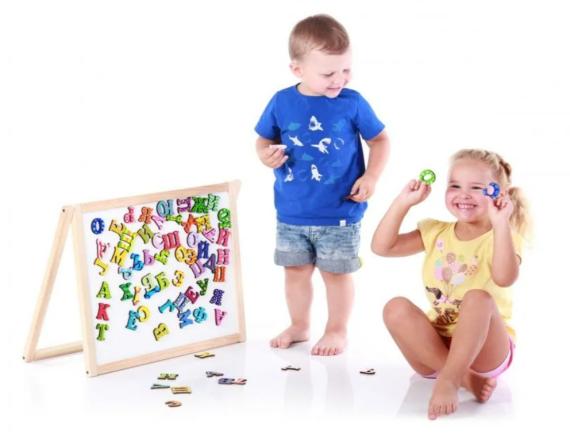 Цель:
1. Повышение профессиональных компетентностей по вопросу формирования восприятия речи у детей старшего дошкольного возраста с тяжёлыми нарушениями речи.
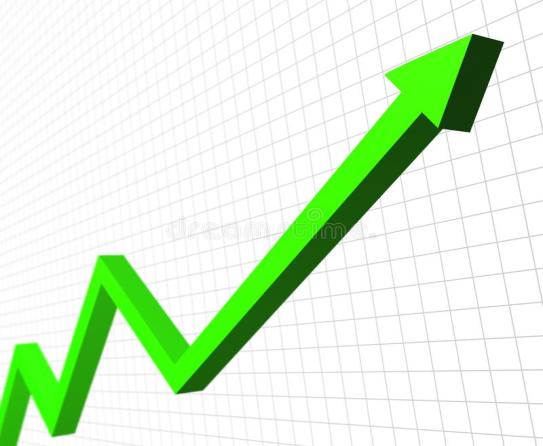 Задачи:
Продолжить практическое использование системы формирования речи, системы обучения элементам грамоты детей старшего дошкольного возраста:
формирование представлений о звуках речи;
формирование представлений о рифмующихся словах;
формирование представлений об интонации;
введение детей в мир букв;
-   обучение элементам грамоты.
Задачи:
По разделу введение детей в мир букв, обучение элементам грамоты: 
- обобщить и систематизировать практический материал для использования в качестве коррекционных и обучающих мероприятий.
Содержание работы по теме самообразования:
1 Изучение методической литературы по проблеме.
2 Обобщение и систематизация практического материала по разделу.
3 Творческий отчёт по теме самообразования.
Программа «Вдохновение»
Действия взрослых в детском саду и в семье должны быть направлены на постепенное развитие у детей коммуникативной компетентности.
Программа «Вдохновение»
Поддержание самостоятельного освоения  навыков грамотности в раннем детском возрасте:
создание среды дома и в детском саду для развития навыков грамотности;
вовлечение в чтение  книг,  направление внимания детей на различные свойства печатного текста;
организация экскурсий в библиотеки, музеи, парки, зоопарки и другие общественные места;
Программа «Вдохновение»
- направление внимания детей на то, что буквы обозначают звуки; игры на составление рифм и другие игры с речью и звуками; чтение стихотворных произведений.
Результаты работы:
- создание картотеки дидактических игр и упражнений для применения в ежедневной работе с детьми дошкольного возраста;
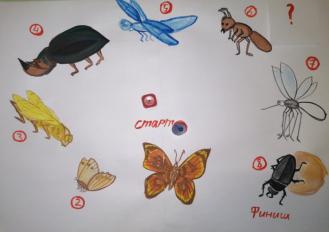 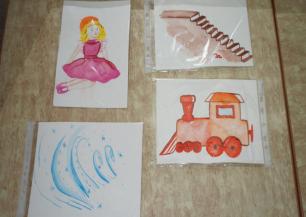 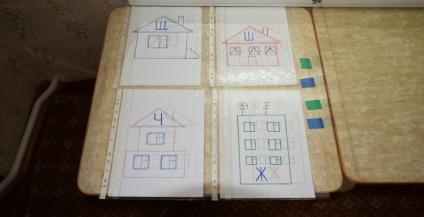 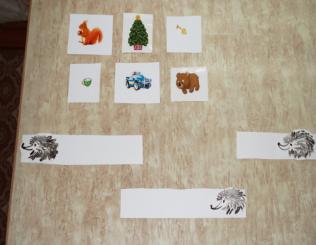 Результаты работы:
- коррекционно-развивающей предметно-пространственной среды в кабинете;
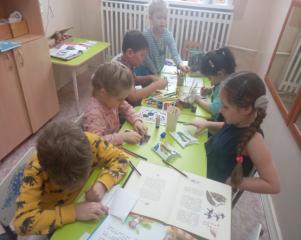 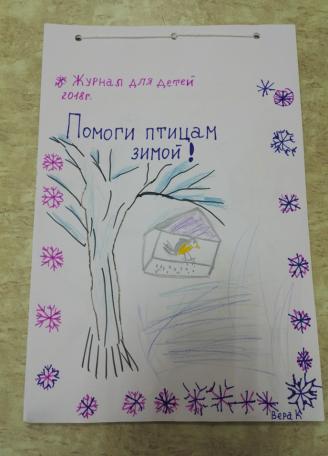 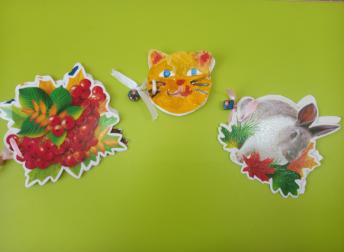 Результаты работы:
использование письменных консультаций для родителей, оформление информационных стендов, картотеки готовых дидактических игр, бесед, подборки стихов, книг для домашнего использования.
Письменная консультация: «Игры и упражнения для развития мелкой моторики рук».
Картотека готовых игр: «Звуки, буквы».
Выставка для родителей: «Поиграем вместе».
Результаты работы:
мастер-класс для педагогов по теме: «Совместная деятельность педагога с детьми как средство создания коррекционно-развивающей предметно-пространственной среды»;
 мастер-класс для педагогов по теме: «Учимся выполнять артикуляционную зарядку»;
практическая консультация для воспитателей «Учимся делать дыхательную гимнастику»;
ЧИТАЙТЕ ДЕТЯМ !
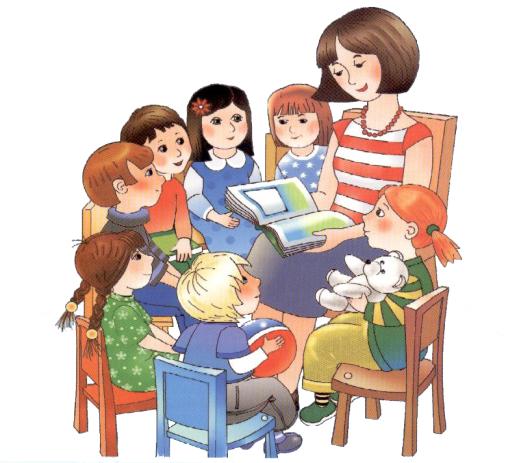